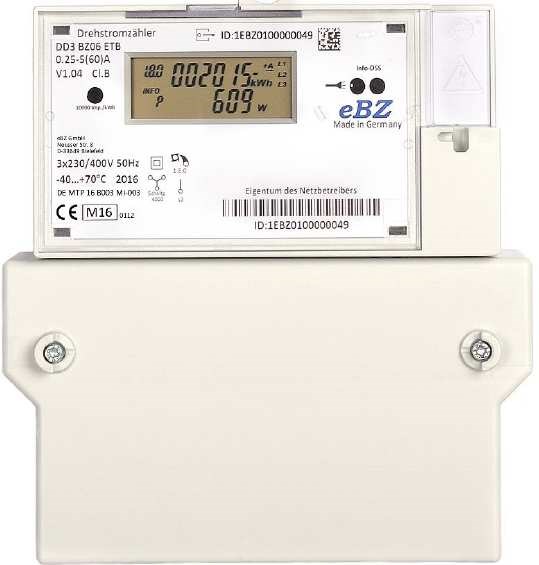 Kurzanleitung für den elektronischen Stromzähler  eBZ DD3 

Bitte beachten:  
Diesen Zählertyp gibt es in folgenden Ausführungen:  
Einrichtungszähler, Eintarif
Einrichtungszähler, Zweitarif
Zweirichtungszähler, Einspeisung
Anzeige 
Die Anzeige erfolgt über ein zweizeiliges LCD Display. 









1  Tarifkennzeichnung 
Bei der Verwendung als Eintarifzähler: 1.8.0  = Bezug Eintarif 
Bei der Verwendung als Zweitarifzähler: 1.8.1 = Bezug HT / 1.8.2 = Bezug NT 
Bei der Verwendung als Zweirichtungszähler: 1.8.0 = Bezug / 2.8.0 = Lieferung

2  Abrechnungsrelevanter Zählerstand 
	Darstellung des aktuellen Zählerstandes in kWh. 
 
3  INFO – Zeile 
	Hier werden zusätzliche Verbrauchsinformationen angezeigt.
 
4  Anzeige der Verbrauchsinformationen 
	Die zusätzlichen Verbrauchswerte werden dargestellt (Beispiel: aktuelle Leistung). 
 
5  Spannungsversorgung 
	Die Spannungsversorgung des Zählers L1-L2-L3 wird  graphisch angezeigt.  
 
6  Anzeige der Energierichtung  
	+A: Sie beziehen Strom aus dem Netz des Energieversorgers.
 	- A: Sie speisen Strom in das Netz des Energieversorgers ein.
  
7  Anzeige Verbrauch 
	Dieses Symbol signalisiert, dass Verbraucher momentan Energie benötigen.
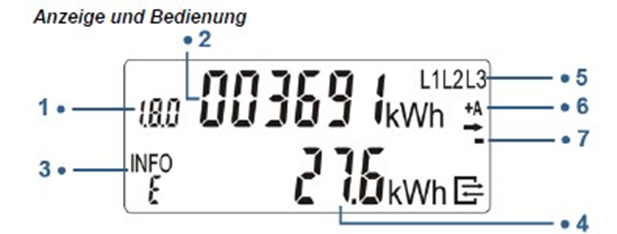 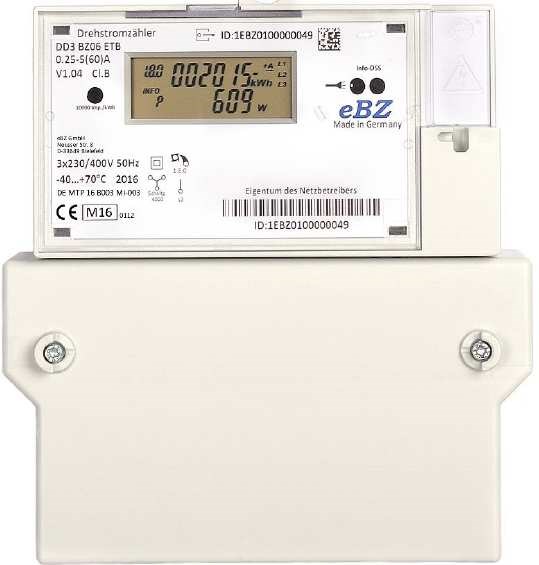 Kurzanleitung für den elektronischen Stromzähler  eBZ DD3 

Hinweis für die Ablesung Ihres Zählers 
Ihre Zählernummer finden Sie unterhalb des Eigentümernachweises (Strichcode). 

Bitte geben Sie hier die komplette Zeichenkette an. Je nach Ausführung lesen Sie folgende Kennziffern bei der Ablesung ab: 
1.8.0 = Bezug Eintarif 
1.8.1 = Bezug HT
1.8.2 = Bezug NT 
1.8.0 = Bezug
2.8.0 = Lieferung
Die unterschiedlichen Kennziffern rollieren abwechselnd automatisch im Display.

Bedienung des Zählers 
Der Zähler verfügt über einen optischen Sensor. (siehe Bild). Mit Hilfe einer Taschenlampe können die Zusatzfunktionen des Zählers aktiviert werden. 








PIN Eingabe
Zur Freischaltung der verbrauchshistorischen Werte (2. Zeile des Displays) ist ein 
4-stelliger PIN erforderlich. Um die PIN einzugeben leuchten Sie bitte mit einer Taschenlampe auf den optischen Sensor. 

Nachdem Sie auf den optischen Sensor geleuchtet haben
wird ein Displaytest durchgeführt. Nach dem Displaytest 
erscheint auf dem Display die PIN Abfrage. 

Zur Eingabe der PIN leuchtet man erneut auf den Optischen Sensor – es wird die „0“ angezeigt. Die nachfolgenden Ziffern 0 bis 9 können durch direktes An- und Ableuchten auf den optischen Sensor eingestellt werden (blinken mit der Taschenlampe). Nach Erreichen der gewünschten PIN-Ziffer springt die Anzeige nach 3 Sekunden warten auf die nächste Stelle der PIN-Ziffer. Den Vorgang wiederholen, bis alle 4 Ziffern der PIN eingegeben sind. Bei Falscheingabe müssen erst alle nachfolgenden Ziffern auf diese Weise abgearbeitet werden bevor die Eingabe erneut erfolgen kann.
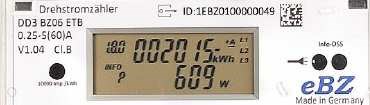 Optischer Sensor
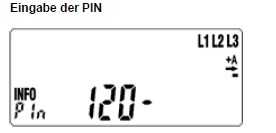 Kurzanleitung für den elektronischen Stromzähler  eBZ DD3 

Zusätzliche Verbrauchsinformationen 	 
Durch weiteres Leuchten auf den optischen Sensor können nun folgende Informationen der Reihe nach aufgerufen werden: 	 
 	 
PIN	PIN Eingabe möglich 
	 
P	Aktuelle bezogene Leistung in W 	 

E	Verbrauch innerhalb eines selbst gewählten 	Zeitraums. Speicherdauer der historischen 	Werte: 24 Monate  	 

1d 	Verbrauch innerhalb der letzten 24 Stunden  	 
7d 	Verbrauch innerhalb der letzten 7 Tage  	 
30d 	Verbrauch innerhalb der letzten 30 Tage 	 
365d	Verbrauch innerhalb der letzten 365 Tage 	 
0.2.0	Ausblenden der historischen Displayzeile
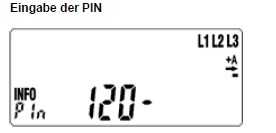 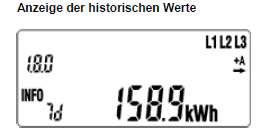